Seismic instrument problems
Jiayuan Yao, 2020/06/25
Clock error
Zhu, G., Yang, H., Lin, J., Zhou, Z., Xu, M., Sun, J., & Wan, K. (2019). Along-strike variation in slab geometry at the southern Mariana subduction zone revealed by seismicity through ocean bottom seismic experiments. Geophysical Journal International, 218(3), 2122-2135.

Seismometer misorientation
Stachnik, J. C., Sheehan, A. F., Zietlow, D. W., Yang, Z., Collins, J., & Ferris, A. (2012). Determination of New Zealand ocean bottom seismometer orientation via Rayleigh-wave polarization. Seismological Research Letters, 83(4), 704-713.
Wang, X., Chen, Q. F., Li, J., & Wei, S. (2016). Seismic sensor misorientation measurement using P‐wave particle motion: An application to the NECsaids Array. Seismological Research Letters, 87(4), 901-911.
Zheng, H., Fan, J., Zhao, D., Li, C., Dong, D., Zhang, G., & Wang, X. (2020). A new method to estimate ocean-bottom-seismometer orientation using teleseismic receiver functions. Geophysical Journal International, 221(2), 893-904.

Instrument gain problem
Park, S., & Ishii, M. (2019). Detection of instrument gain problems based on body‐wave polarization: Application to the Hi‐net array. Seismological Research Letters, 90(2A), 692-698.

Waveform clipping
Yang, W., & Ben-Zion, Y. (2010). An algorithm for detecting clipped waveforms and suggested correction procedures. Seismological Research Letters, 81(1), 53-62.
Outline
Introduction to seismograph

Clock error

Seismometer misorientation

Instrument gain problem

Waveform clipping
A seismograph is a device for measuring the movement of the earth.

It consists of a ground-motion detection sensor (called a seismometer) coupled with a recording system (called data logger).

The recorded ground motion is called seismogram.
Seismograph
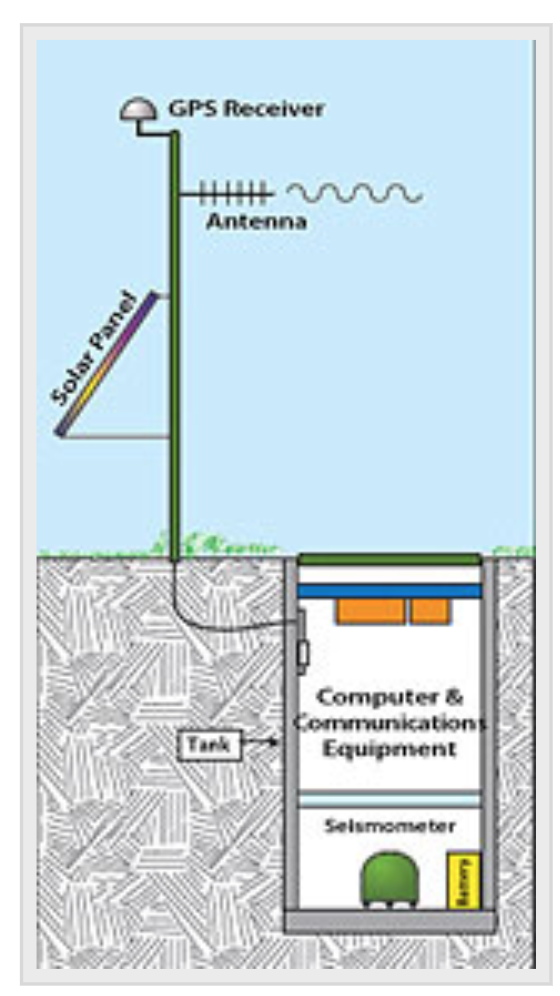 seismometer
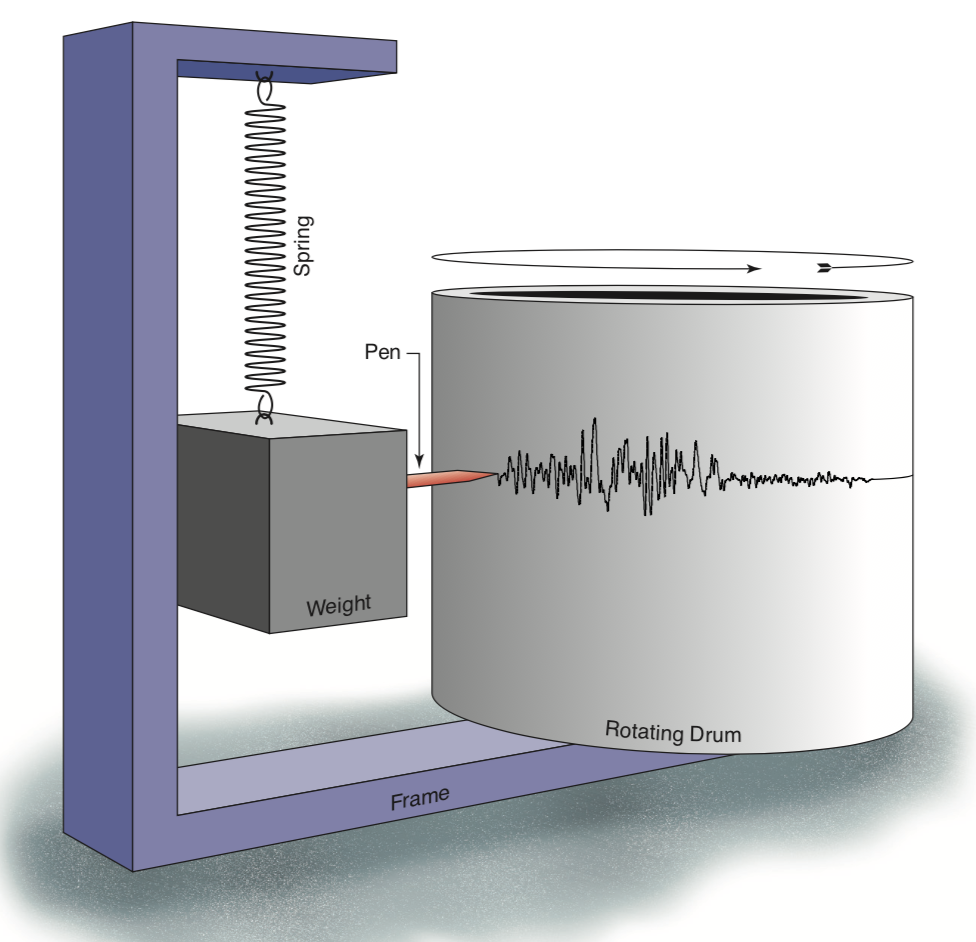 data logger
A cartoon shows how a seismograph works
seismogram
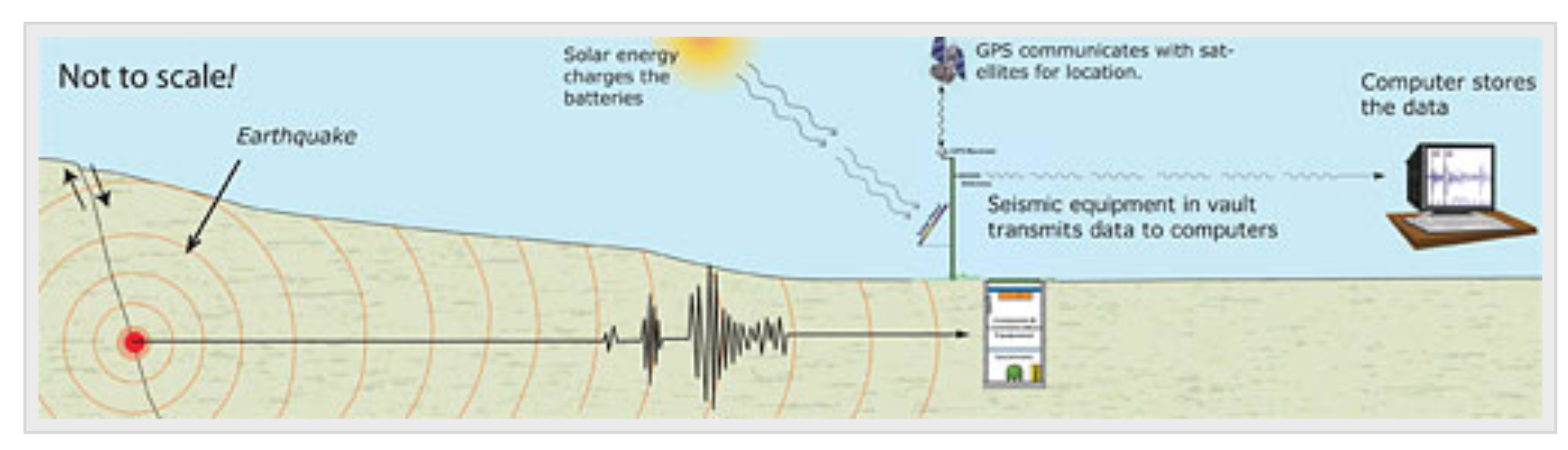 https://www.iris.edu/hq/inclass/fact-sheet/how_does_a_seismometer_work
http://www.usarray.org/public/about/how#anchor1
EOS-Myanmar network
https://www.youtube.com/watch?v=MZ0yiINuYm4
Seismograph
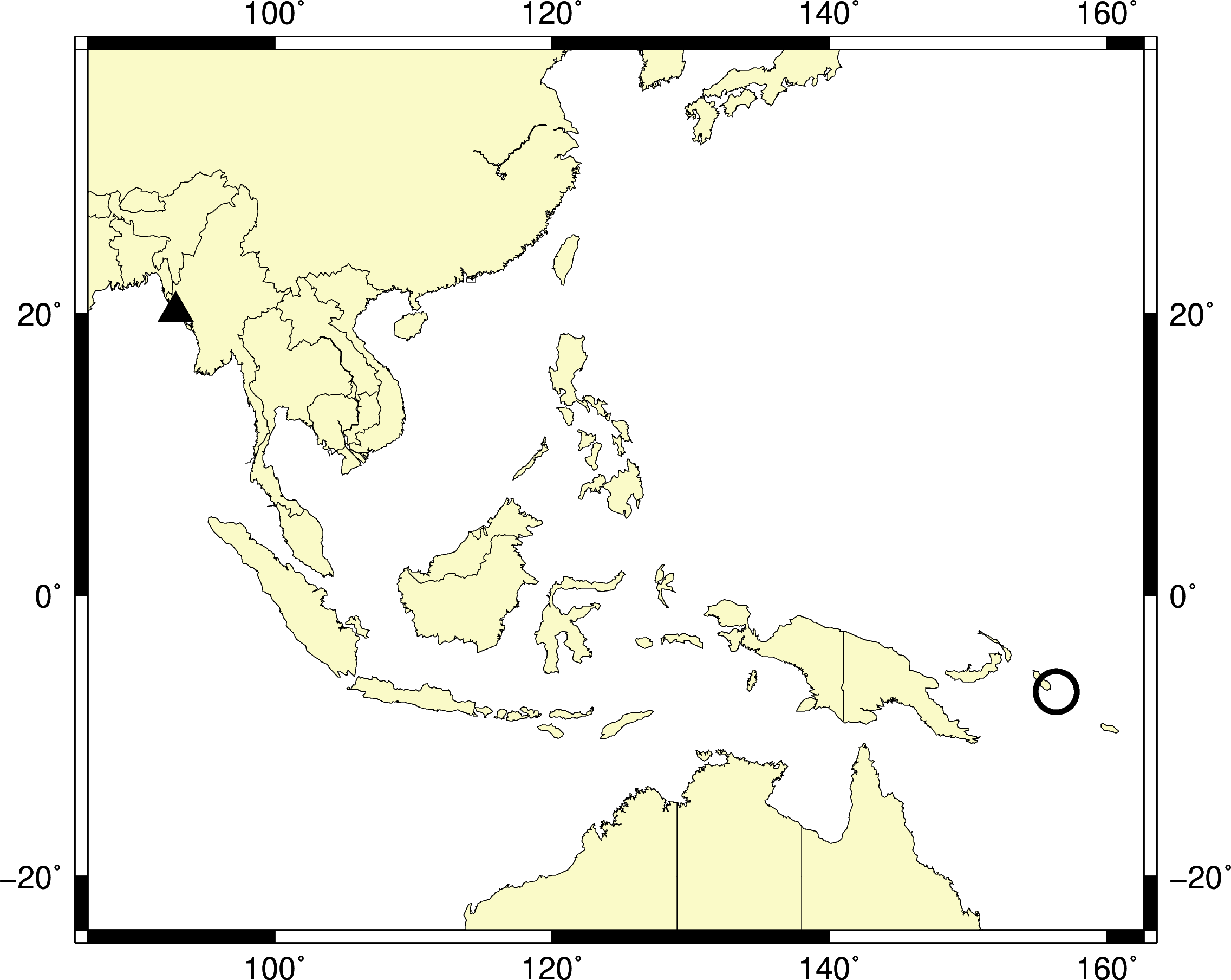 EW01
20190126T03:51:37.870 
Mw: 6.2
Depth: 355 km
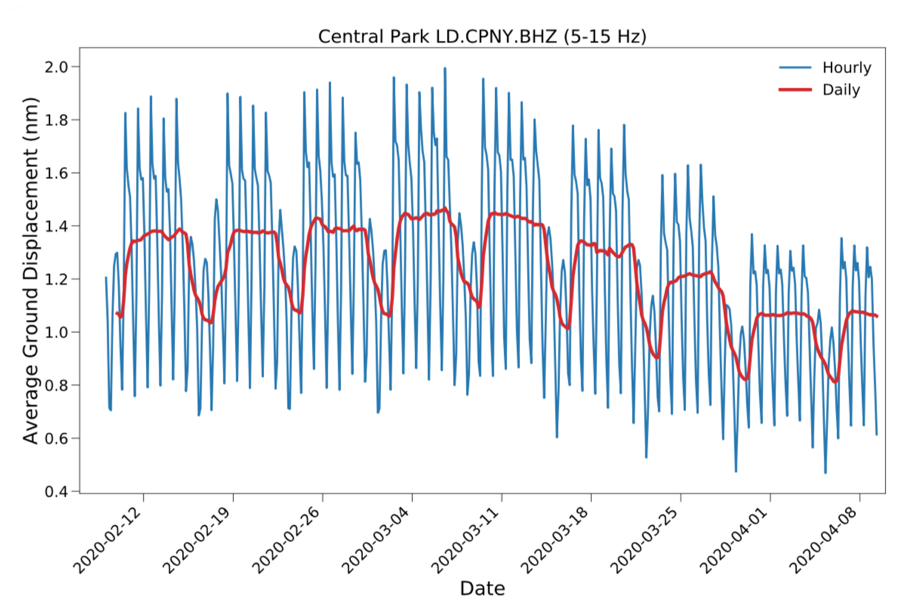 Earthquake
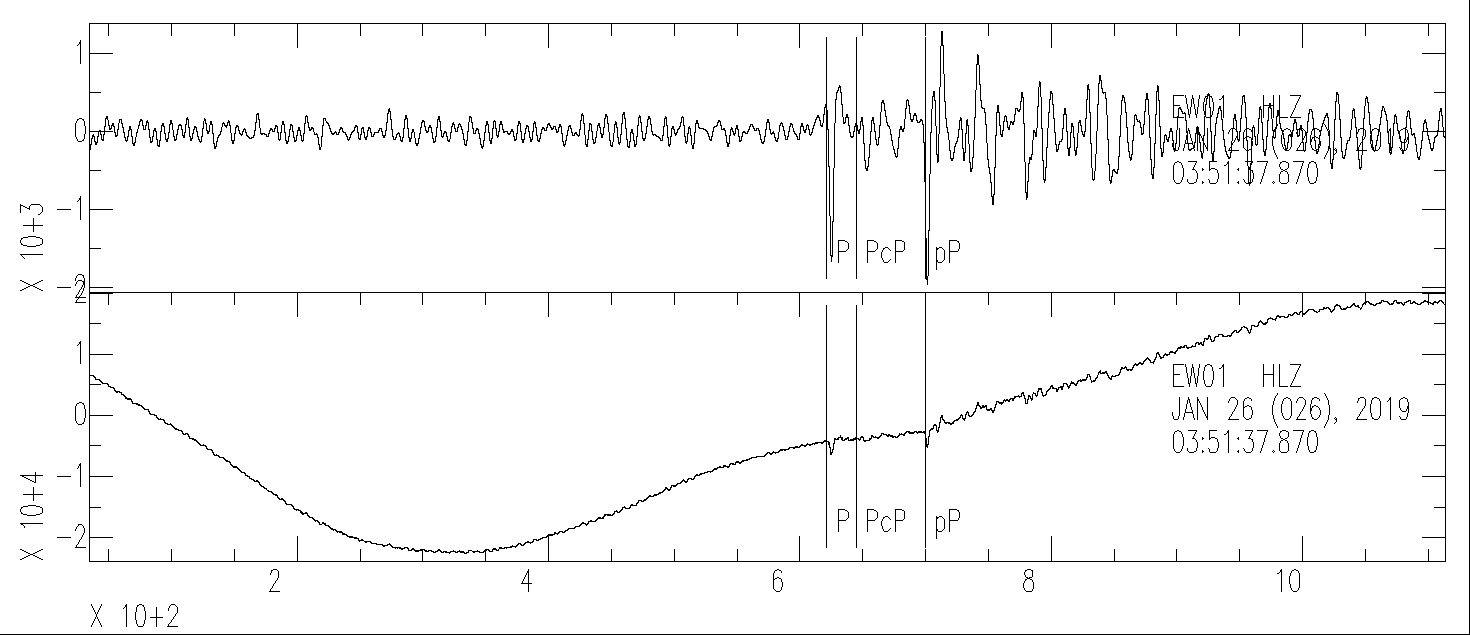 bp co 0.02 0.2 p 2 n 2
Displacement (nm)
not filtered
Time (second)
Instrument response is removed
https://www.iris.edu/hq/retm/event/6450
Seismogram
Three-component seismograph (USA)
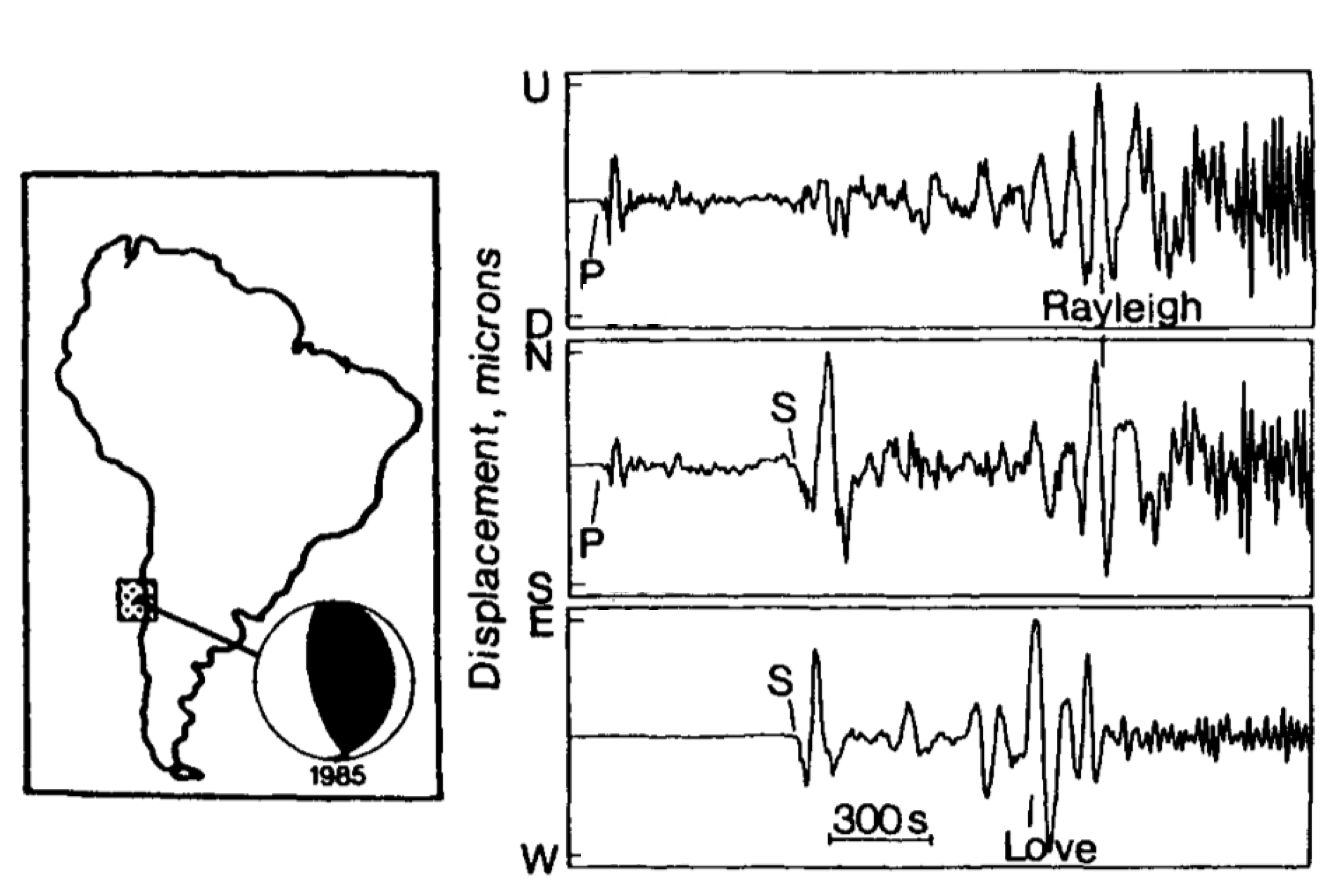 Love
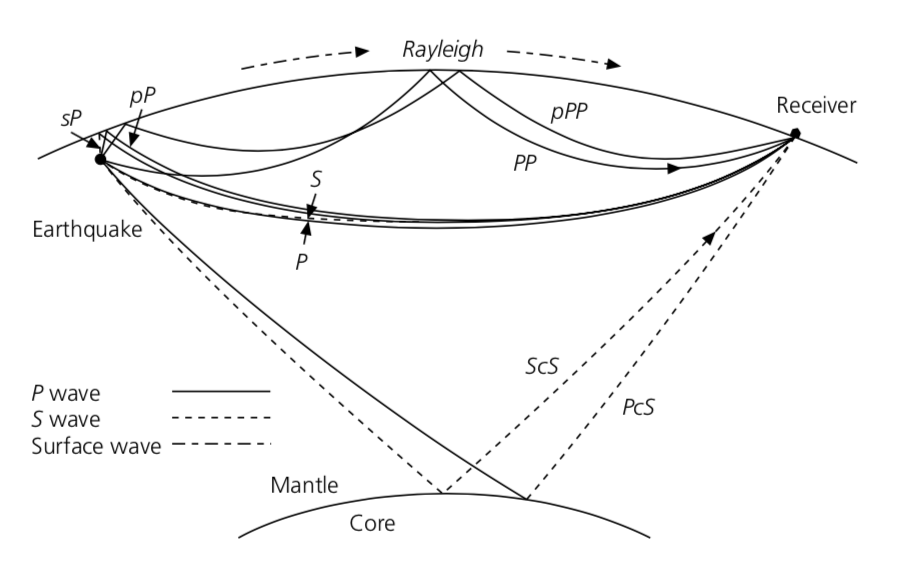 South America
Key information：
Arrival time
Amplitude
Waveform
Stein & Wysession, 2003
Lay & Wallace, 1995
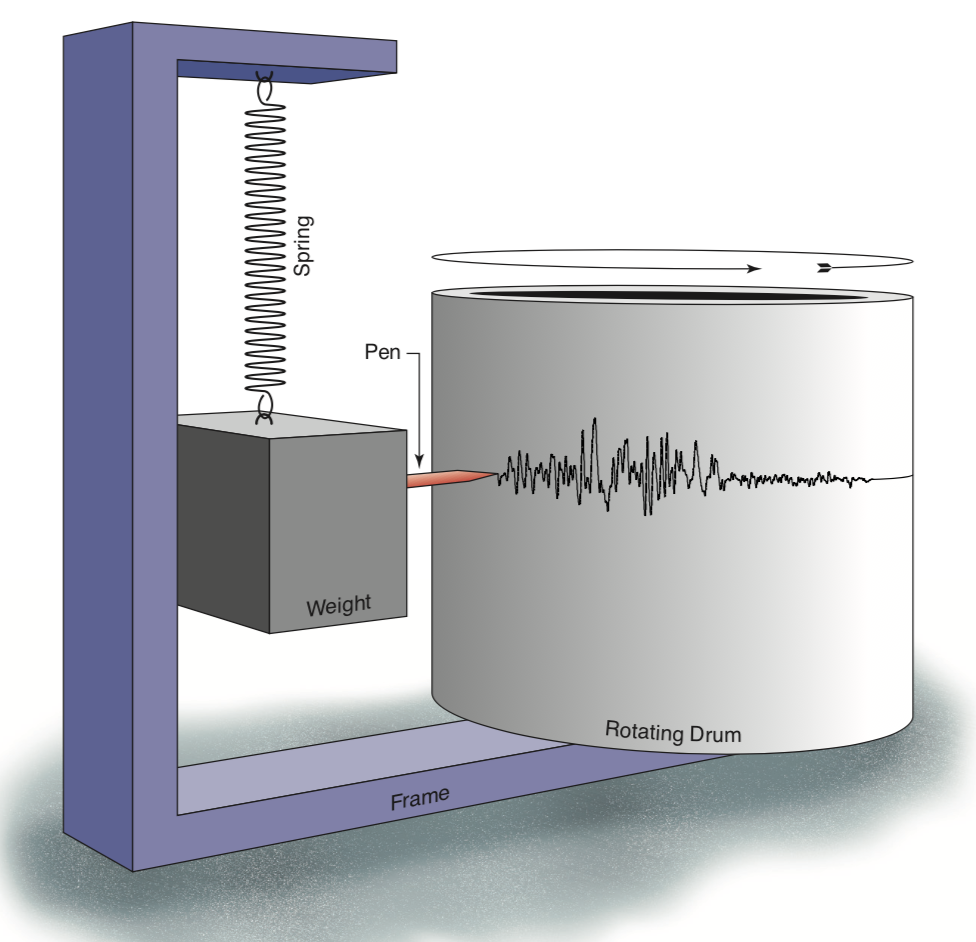 Some seismic instrument problems
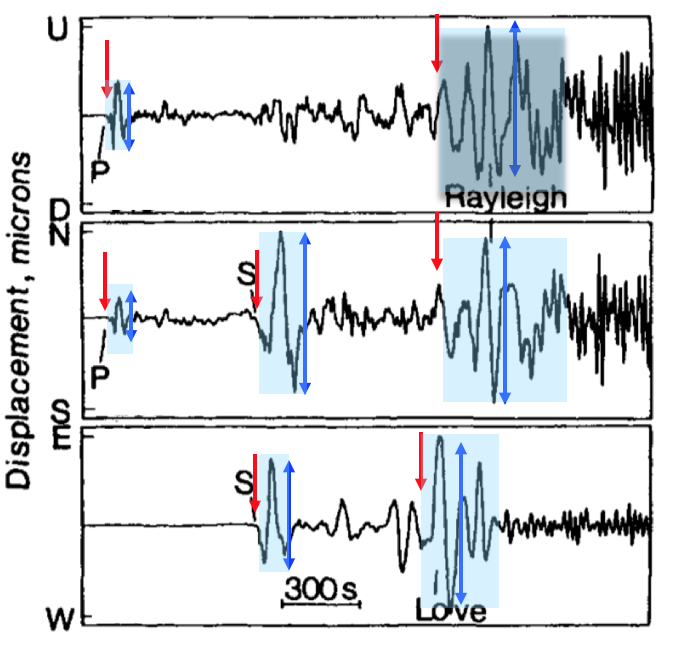 Clock error

Seismometer misorientation

Instrument gain problem

Waveform clipping
https://www.iris.edu/hq/inclass/fact-sheet/how_does_a_seismometer_work
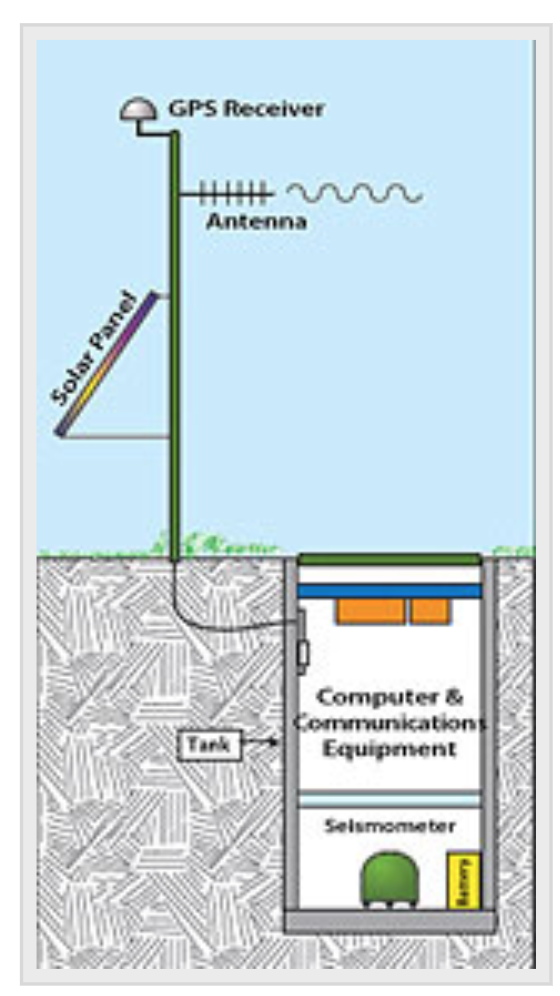 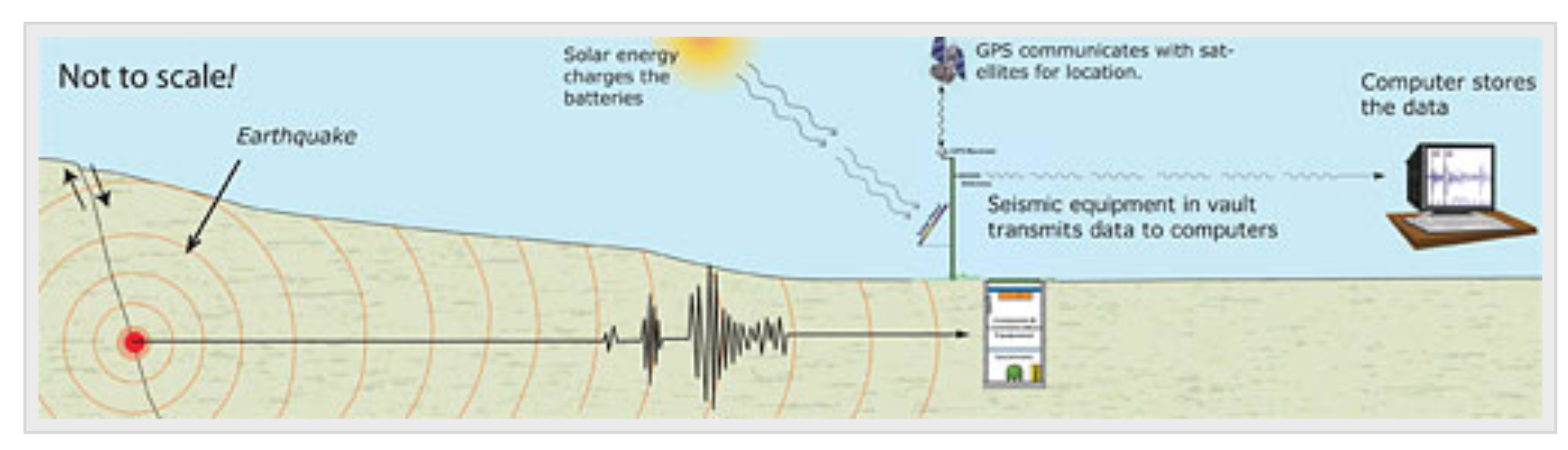 Lay & Wallace, 1995
http://www.usarray.org/public/about/how#anchor1
Outline
Introduction to seismograph

Clock error

Seismometer misorientation

Instrument gain problem

Waveform clipping
Clock error
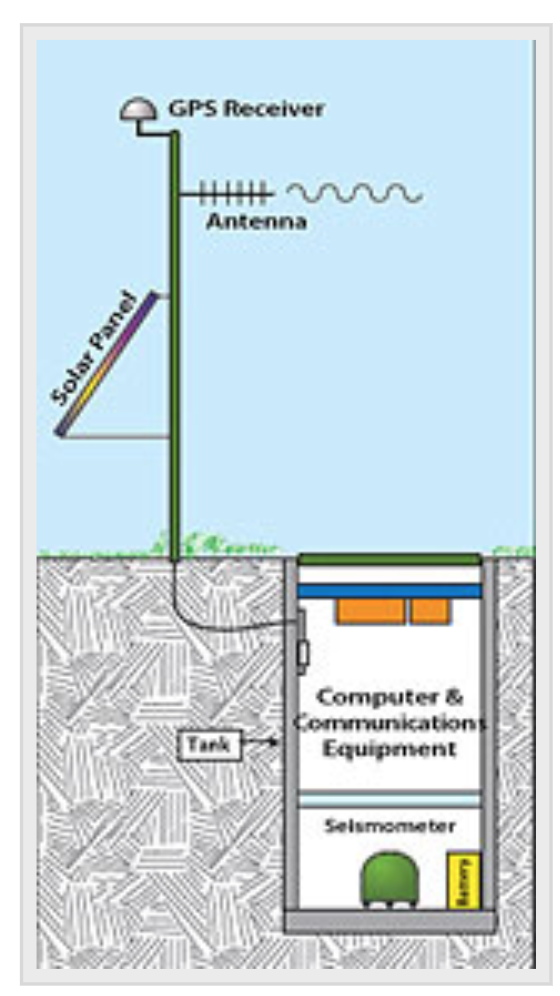 Clock error: the internal clock of the seismograph is wrong
The synchronization with Global Positioning System (GPS) is one option for on-land station.

The timing of an Ocean Bottom Seismograph (OBS) station depends on its own internal clock, which is only synchronized with GPS before deployment and after recovery.
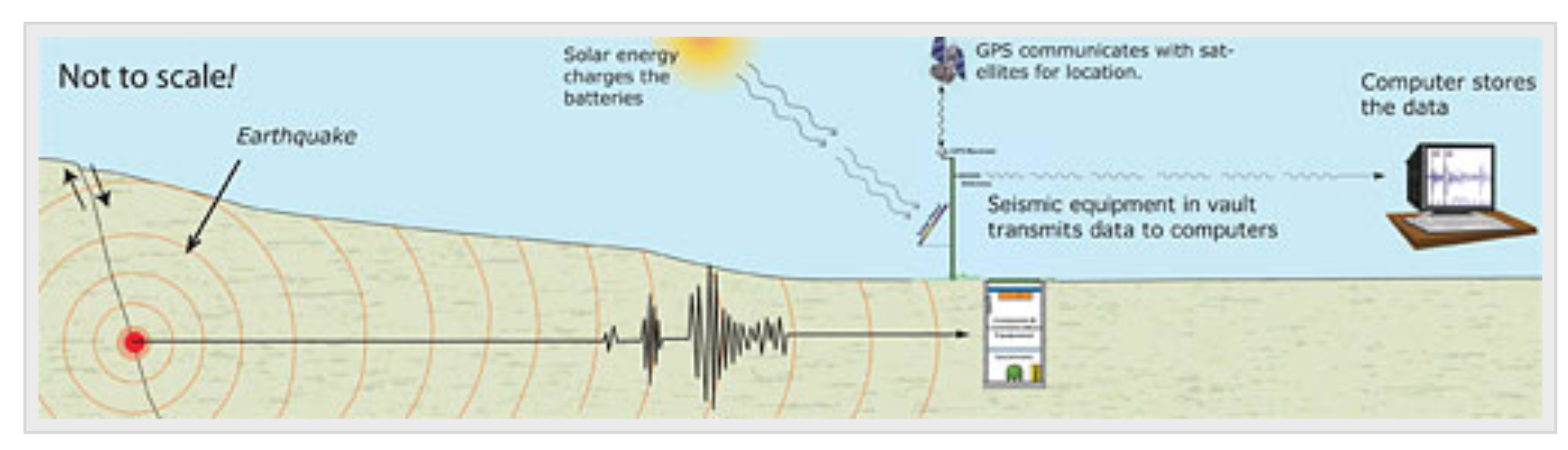 http://www.usarray.org/public/about/how#anchor1
Clock error detection and correction
An OBS deployment near Mariana trench
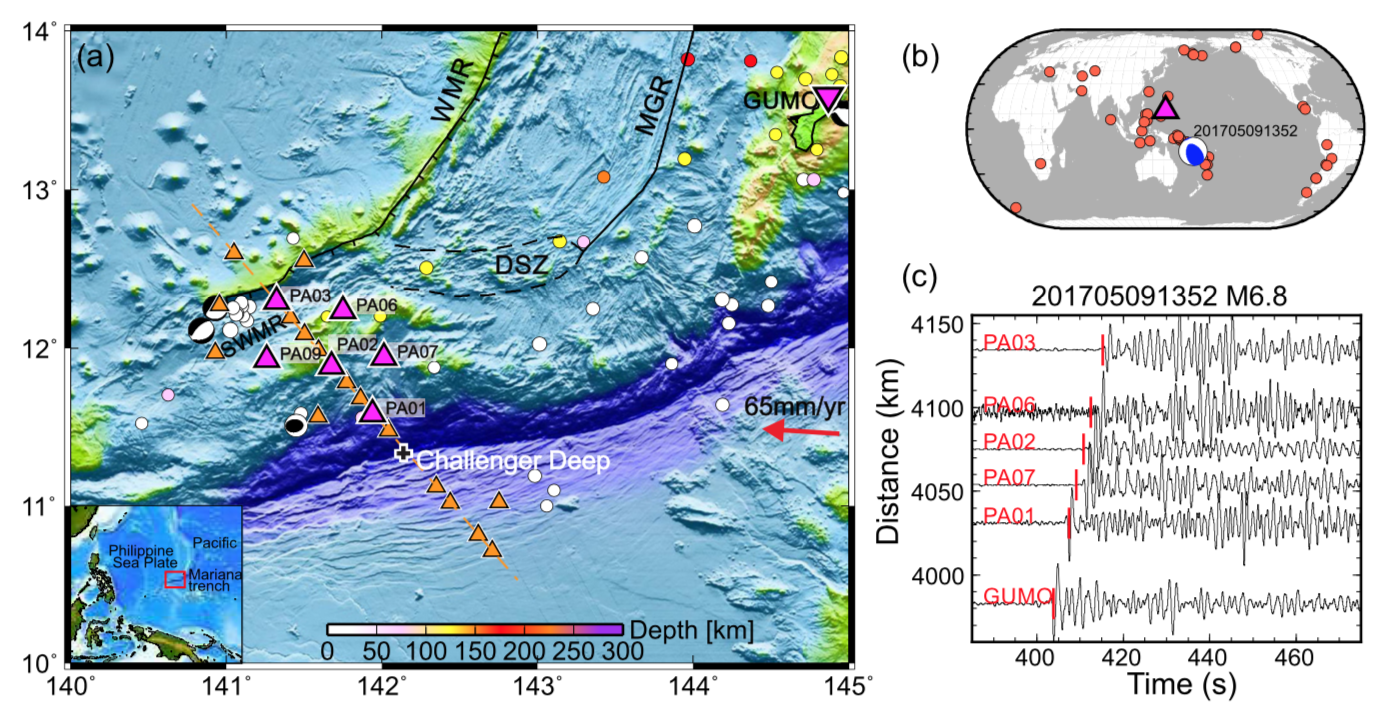 Zhu, 2019, GJI
Clock error detection and correction
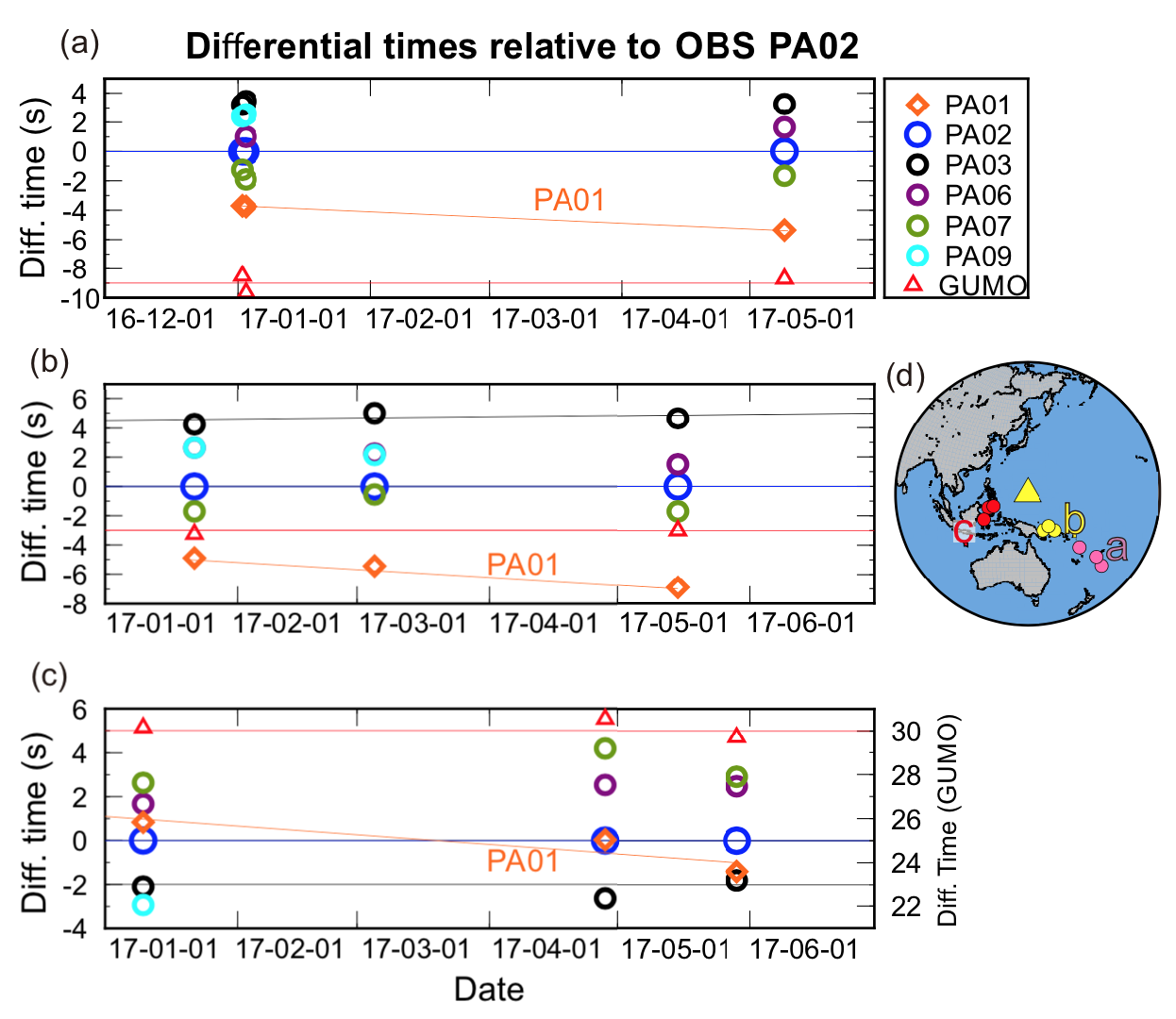 Teleseismic event method
For teleseismic events from nearby locations, differential travel time between two nearby station should stay stable.
Zhu, 2019, GJI
Clock error detection and correction
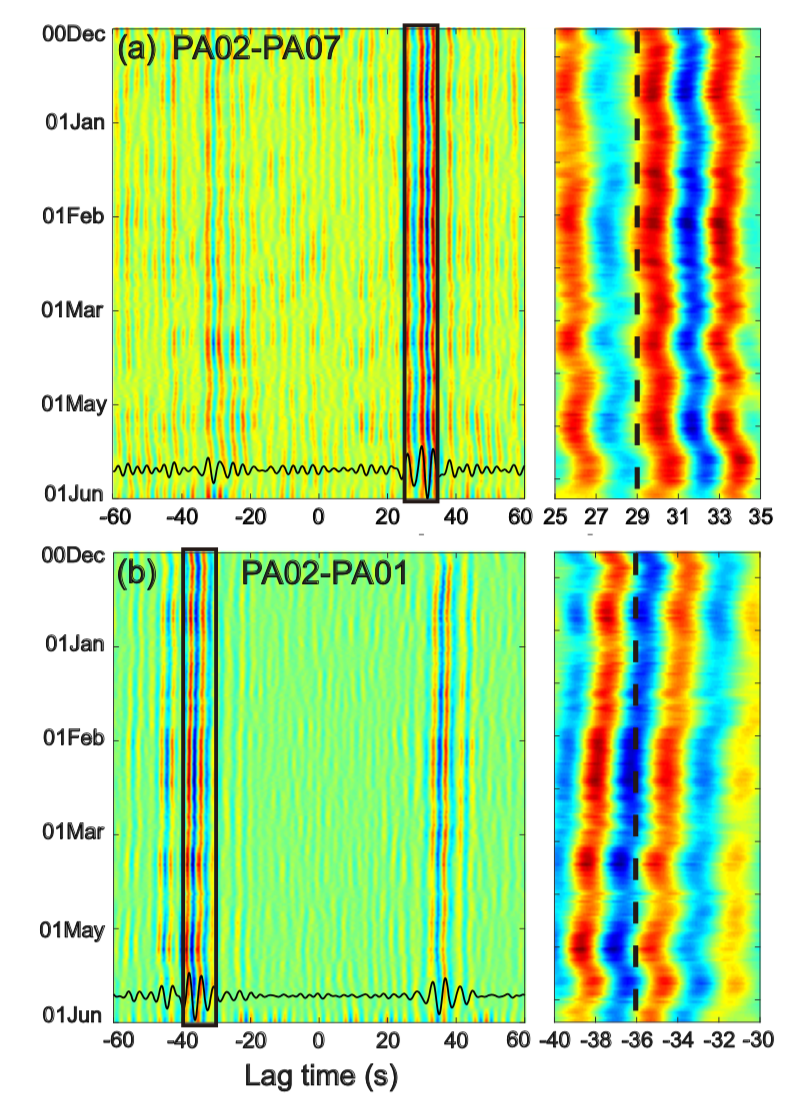 Ambient noise cross-correlation function
The lag time of the ambient noise cross-correlation function should stay stable.
Zhu, 2019, GJI
Clock error detection and correction
Ambient noise cross-correlation function
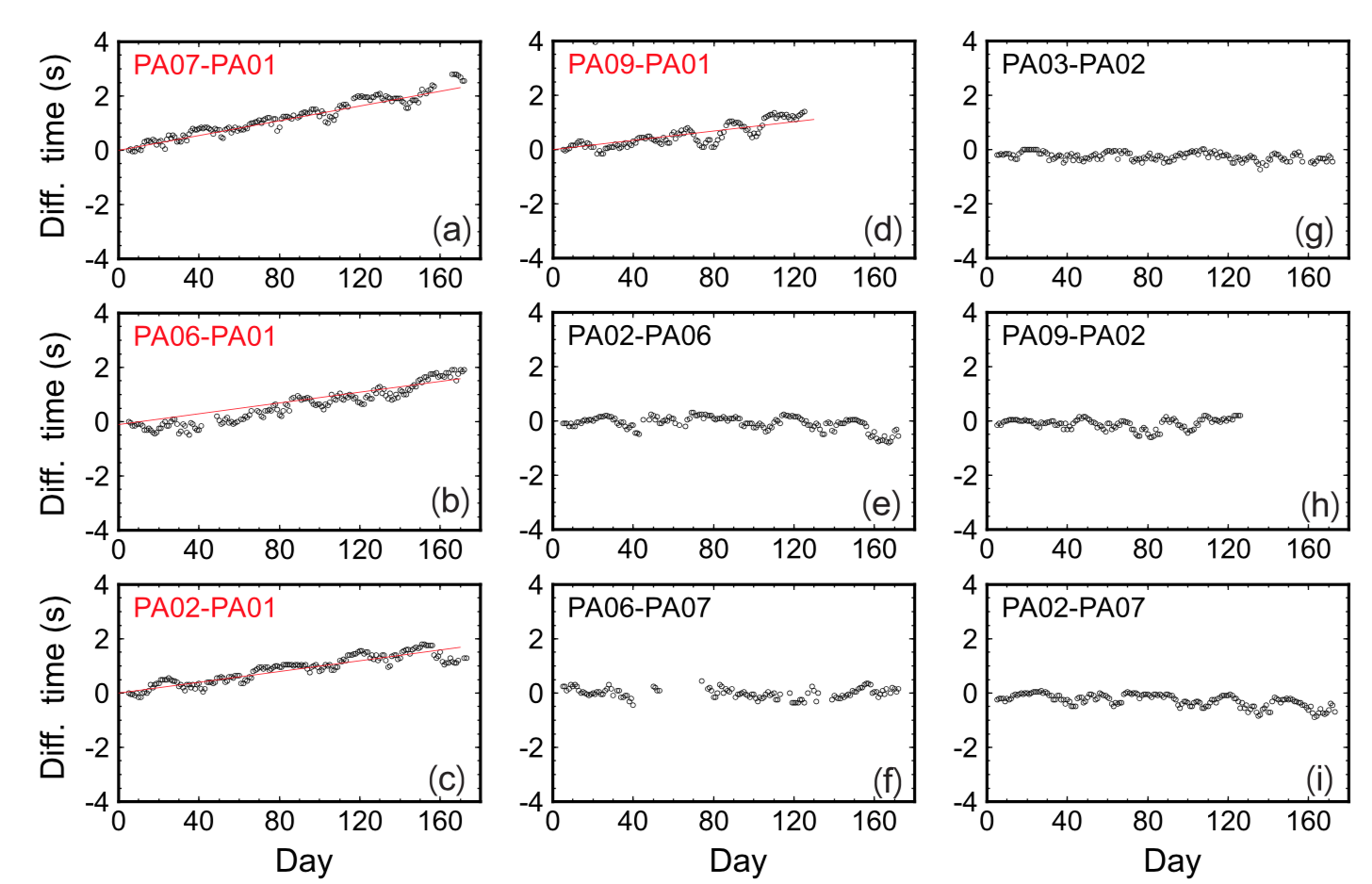 Zhu, 2019, GJI
Outline
Introduction to seismograph

Clock error

Seismometer misorientation

Instrument gain problem

Waveform clipping
Seismometer misorientation
Typical sac file names
II.AAK.00.BHZ.SAC
II.AAK.00.BHN.SAC
II.AAK.00.BHE.SAC
Azimuth and backazimuth
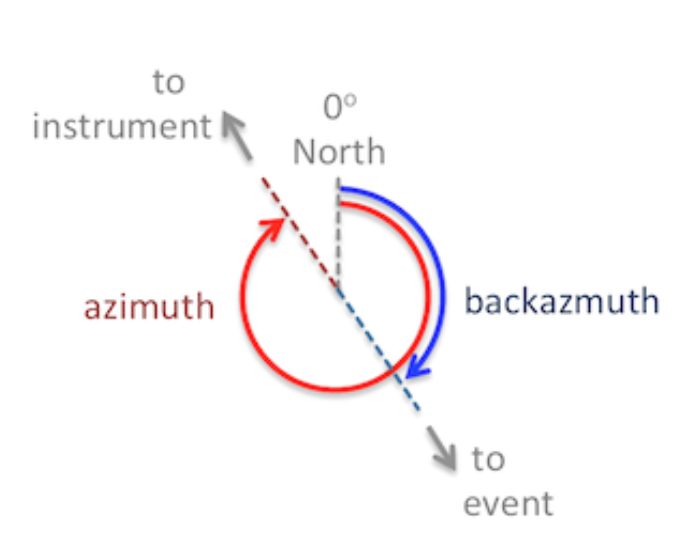 channel code
orientation Code
instrument Code
band code
https://ds.iris.edu/ds/nodes/dmc/data/formats/seed-channel-naming/
ZRT components
ZNE components
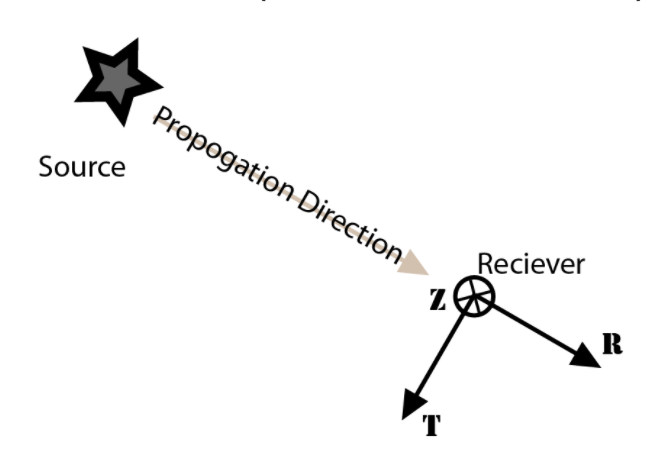 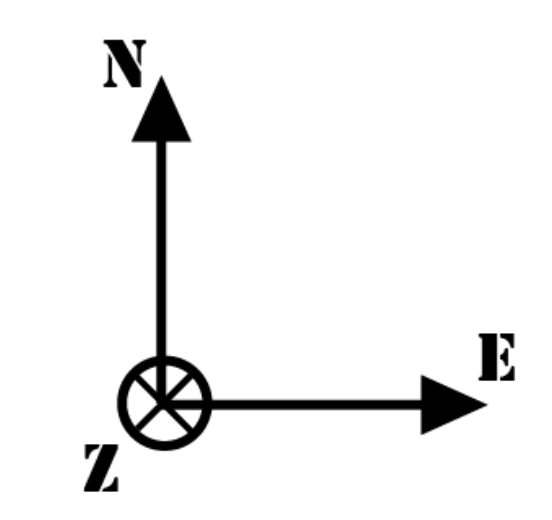 http://service.iris.edu/irisws/rotation/docs/1/help/
Seismometer misorientation
Typical sac file names
II.AAK.00.BHZ.SAC
II.AAK.00.BHN.SAC
II.AAK.00.BHE.SAC
The true orientations of those three components could not be consistent with what their names mean.
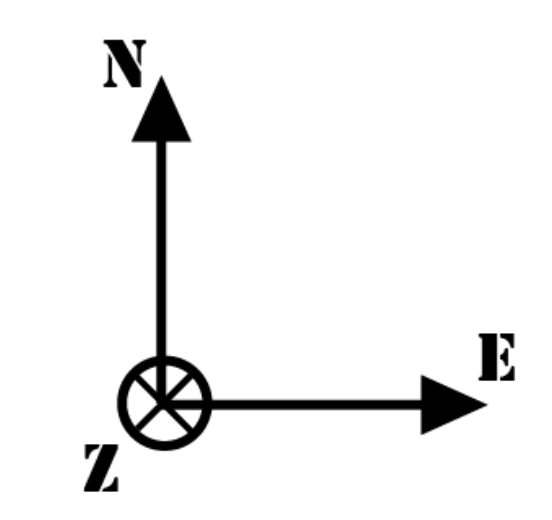 http://service.iris.edu/irisws/rotation/docs/1/help/
Seismometer misorientation detection methods
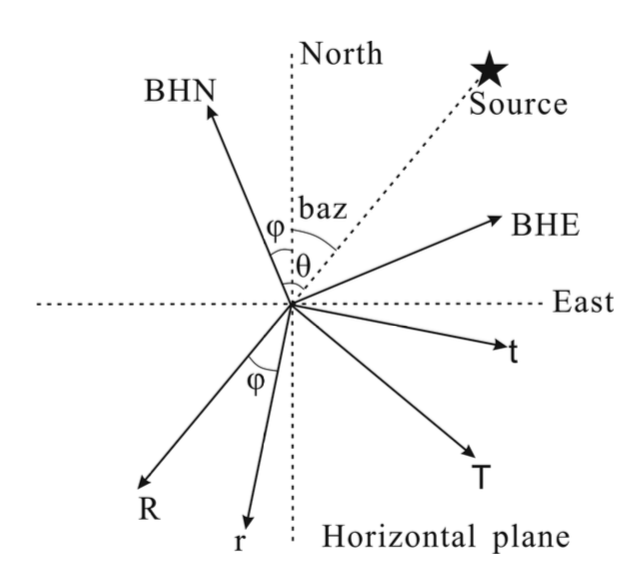 If there is no misorientation, we can rotate NE to RT components correctly.
Zheng, 2020, GJI
Seismometer misorientation detection methods
We can use the properties of seismic waves to detect the misorientation. For example,
Rayleigh-wave polarization: particle motion in ZR plane
P-wave polarization: particle motion in ZR plane
Z
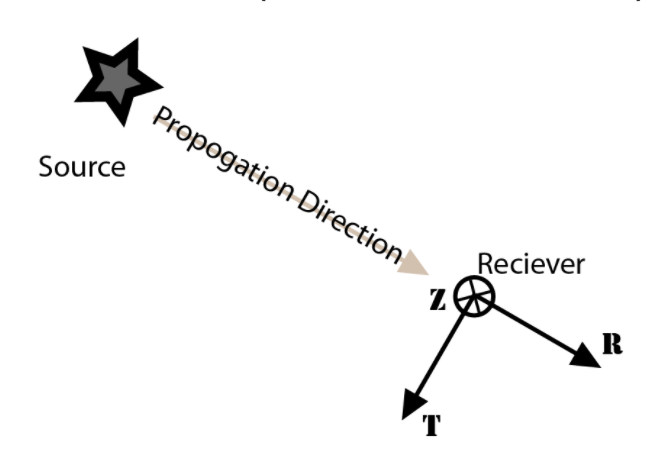 Station
R
Rayleigh-wave
P-wave
http://service.iris.edu/irisws/rotation/docs/1/help/
https://www.youtube.com/watch?v=6yXgfYHAS7c
https://www.youtube.com/watch?v=2rYjlVPU9U4
Seismometer misorientation detection methods
Rayleigh-wave polarization

Stachnik, J. C., Sheehan, A. F., Zietlow, D. W., Yang, Z., Collins, J., & Ferris, A. (2012). Determination of New Zealand ocean bottom seismometer orientation via Rayleigh-wave polarization. SRL, 83(4), 704-713.



P-wave polarization

Wang, X., Chen, Q. F., Li, J., & Wei, S. (2016). Seismic sensor misorientation measurement using P‐wave particle motion: An application to the NECsaids Array. SRL, 87(4), 901-911.

Zheng, H., Fan, J., Zhao, D., Li, C., Dong, D., Zhang, G., & Wang, X. (2020). A new method to estimate ocean-bottom-seismometer orientation using teleseismic receiver functions. GJI, 221(2), 893-904.
Seismometer misorientation detection methods
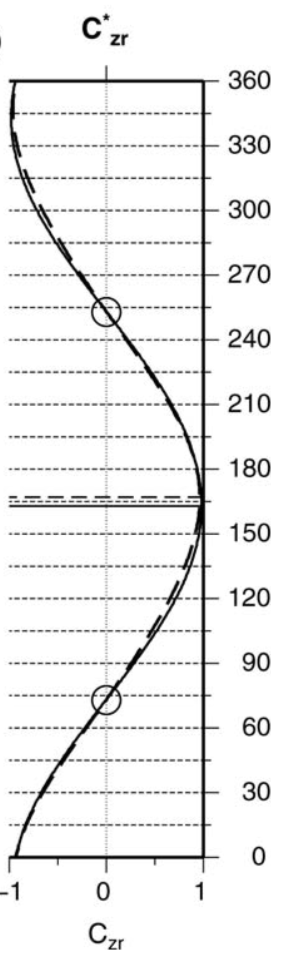 Rayleigh-wave polarization
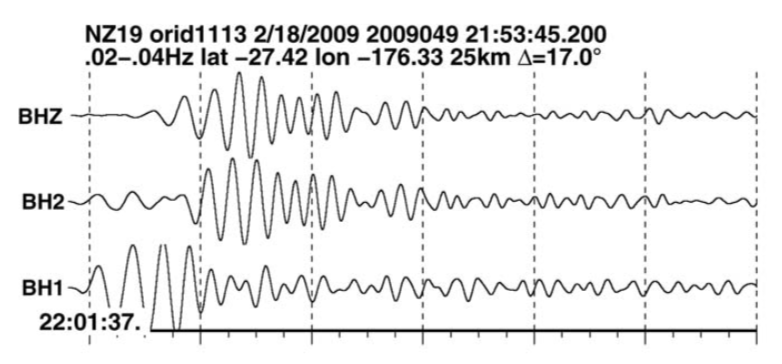 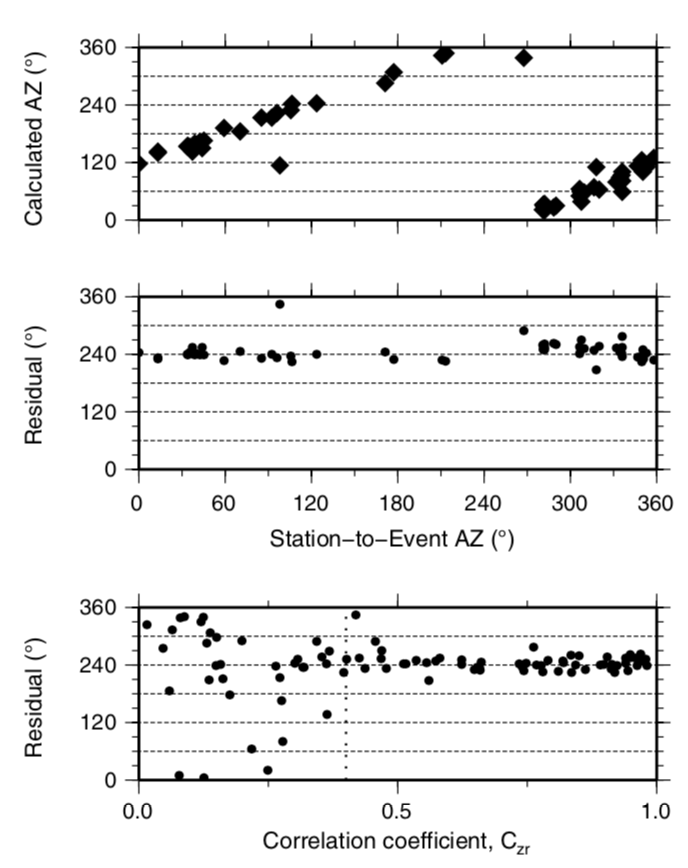 Stachnik, 2012, SRL
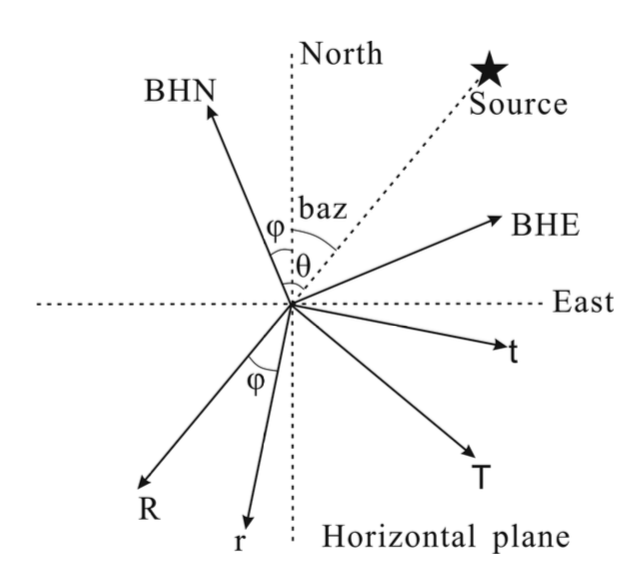 Zheng, 2020, GJI
Seismometer misorientation detection methods
P-wave polarization
original P-wave waveform (Wang et al., 2016, SRL)
principal component analysis (PCA)
minimize T-component energy
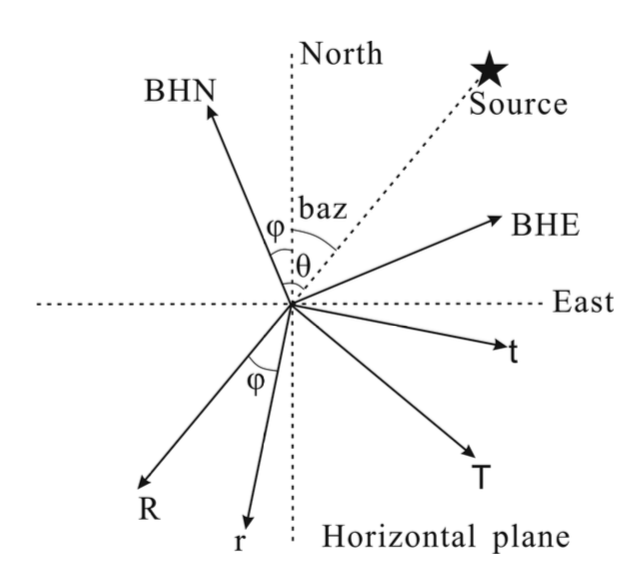 Zheng, 2020, GJI
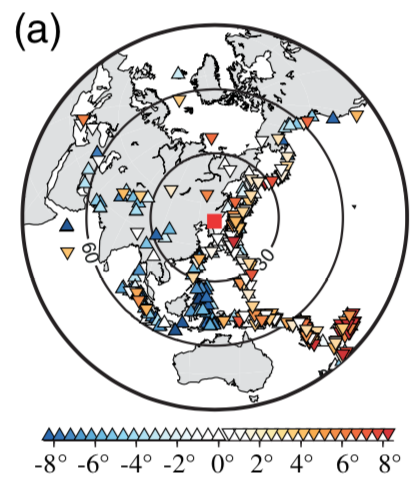 Seismometer misorientation detection methods
P-wave polarization
original P-wave waveform (Wang et al., 2016, SRL)
principal component analysis (PCA)
minimize T-component energy
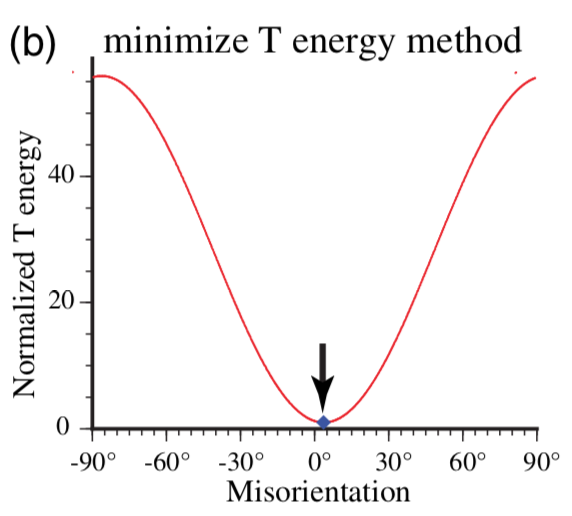 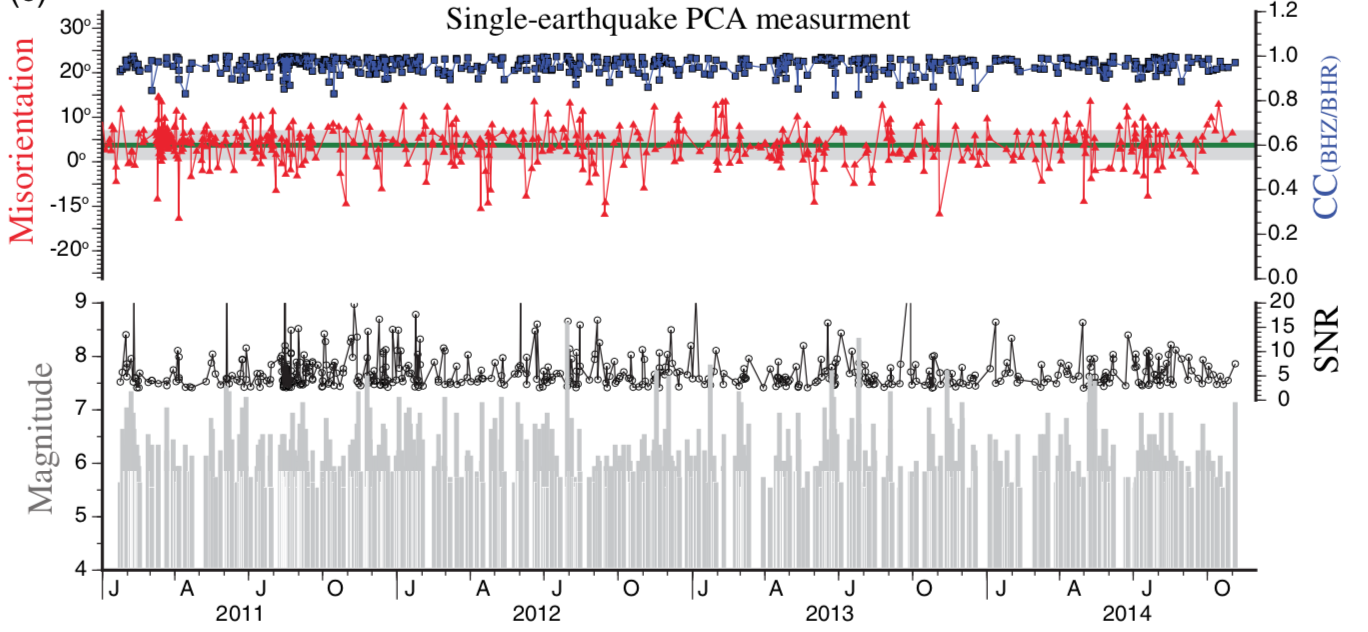 Wang et al., 2016, SRL
Seismometer misorientation detection methods
P-wave polarization
P-wave receiver function (p-RF) (Zheng et al., 2020, GJI)
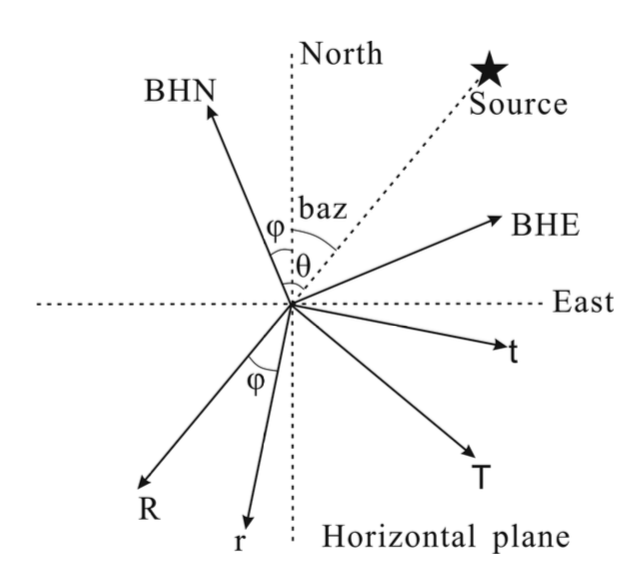 Three velocity models
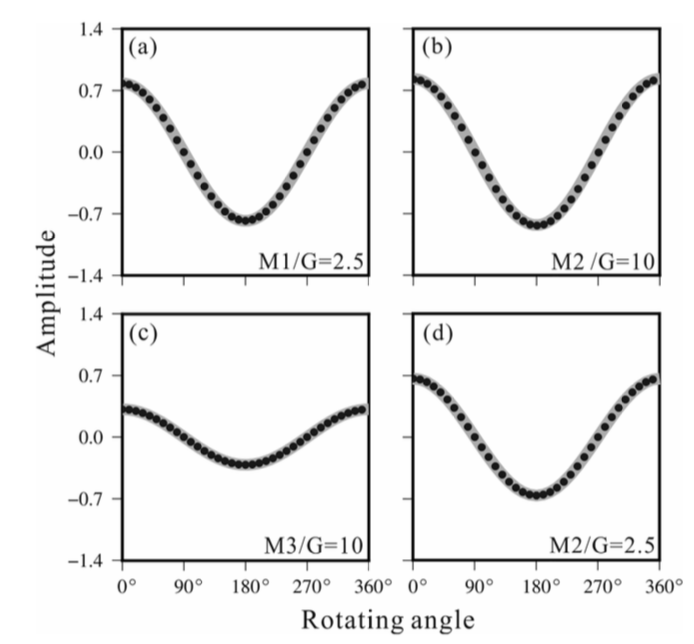 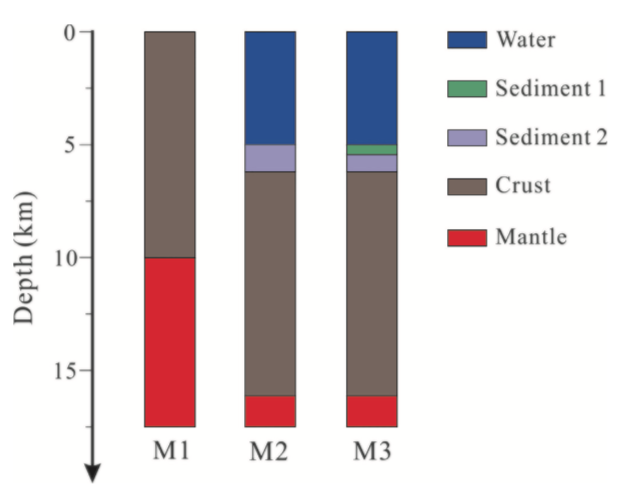 Amplitude of p-RF at t=0
Zheng, 2020, GJI
Seismometer misorientation detection methods
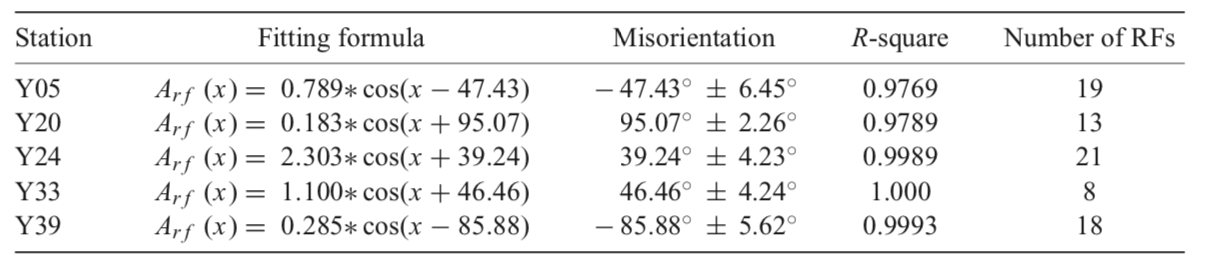 Y24
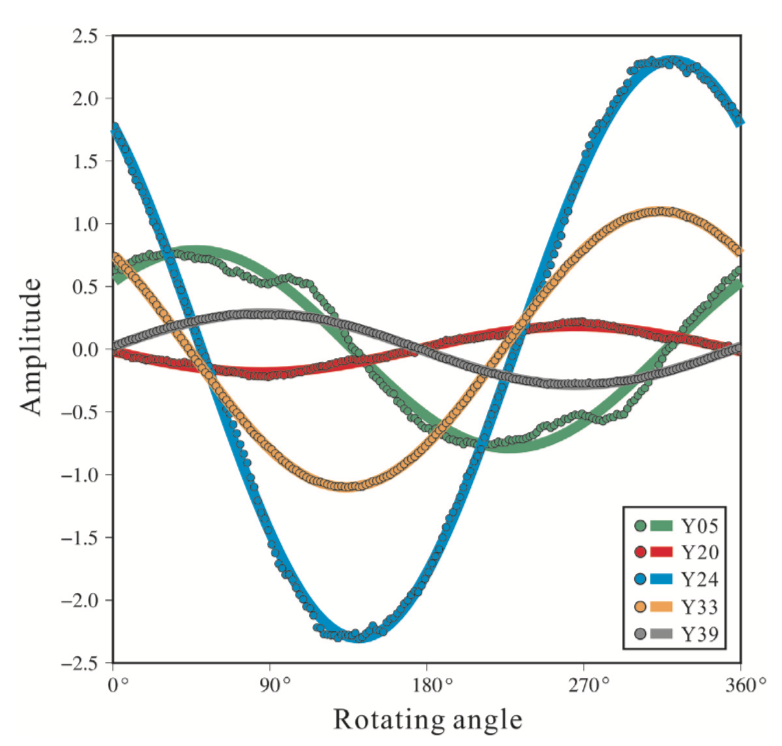 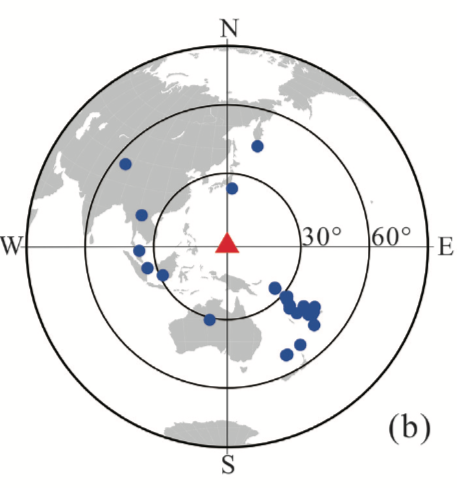 Y33
Y05
Y39
Y20
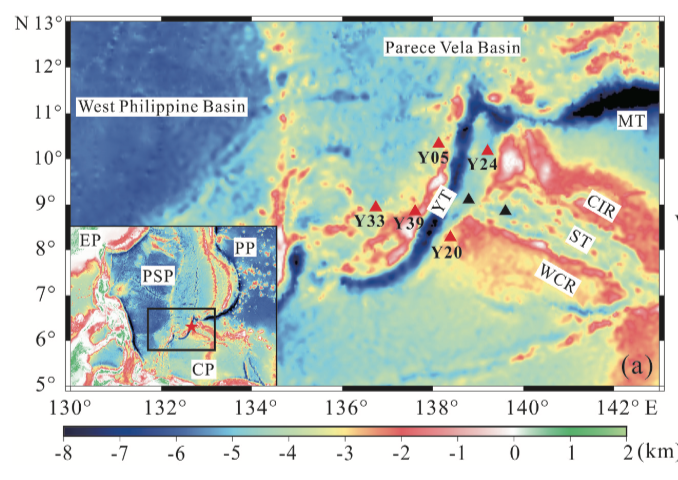 Amplitude of p-RF at t=0
Zheng, 2020, GJI
Seismometer misorientation detection methods
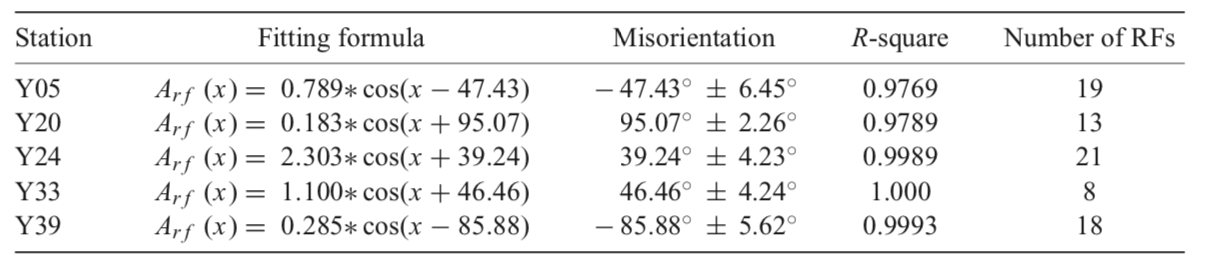 After correction
Before correction
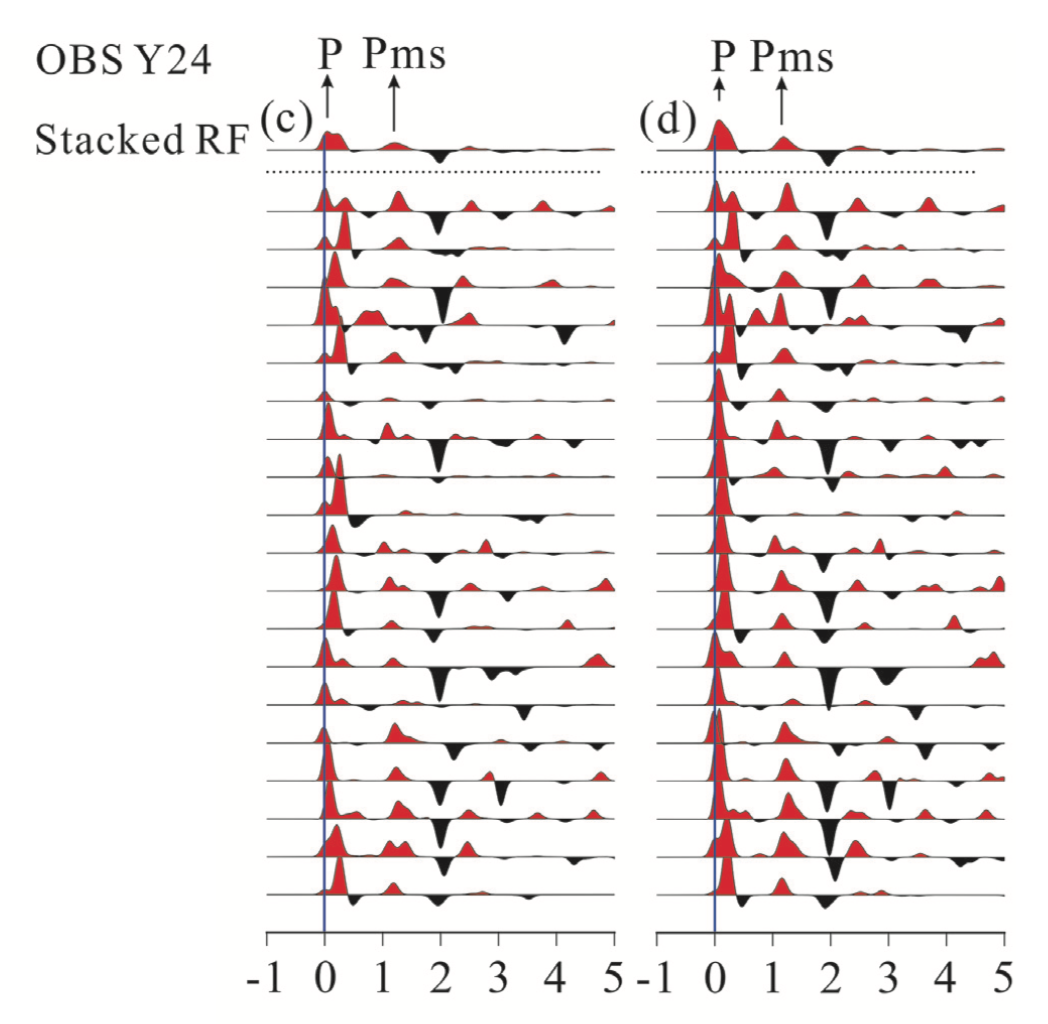 After correction
Before correction
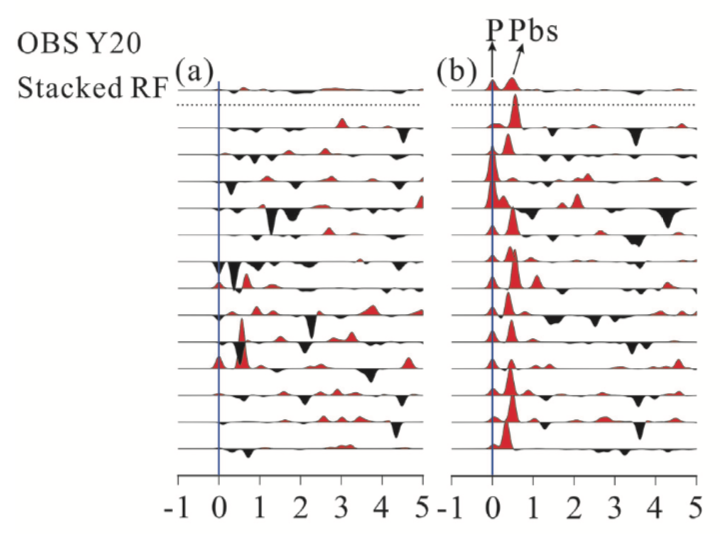 Zheng, 2020, GJI
Outline
Introduction to seismograph

Clock error

Seismometer misorientation

Instrument gain problem

Waveform clipping
Instrument gain problem
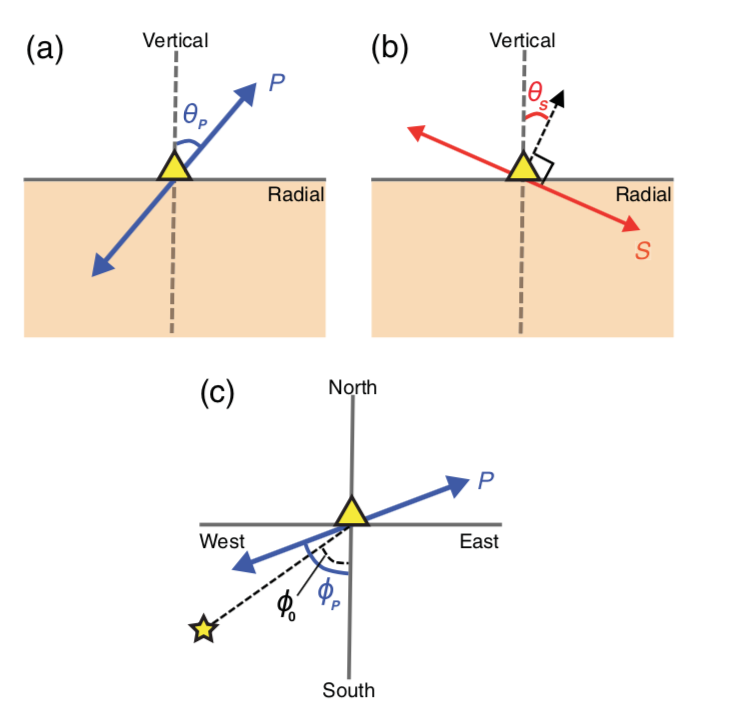 Four criteria used to detect gain problem
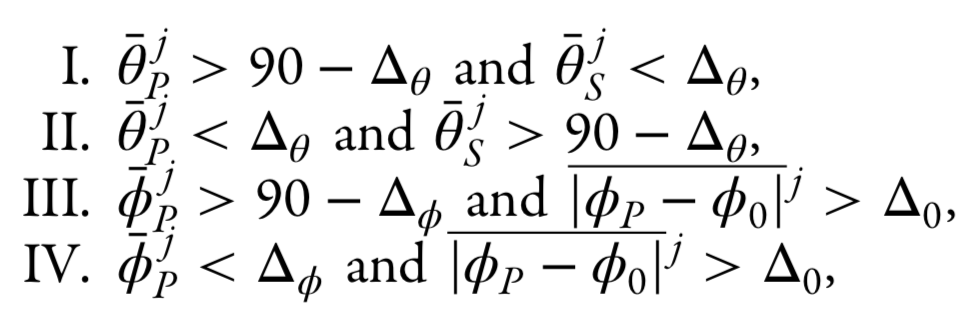 Where there are three threshold angles,
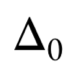 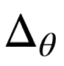 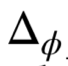 Park and Ishii, 2019, SRL
Instrument gain problem
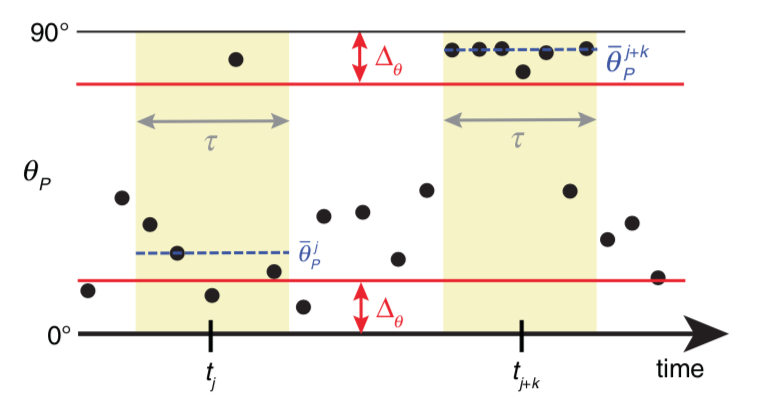 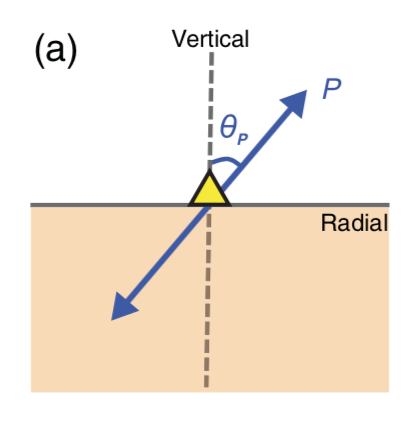 Park and Ishii, 2019, SRL
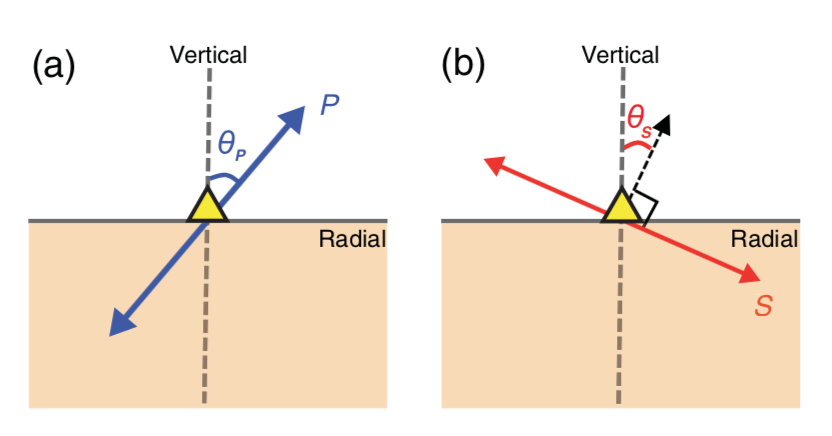 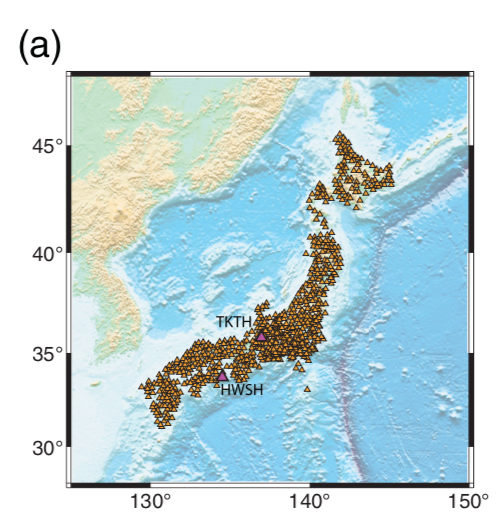 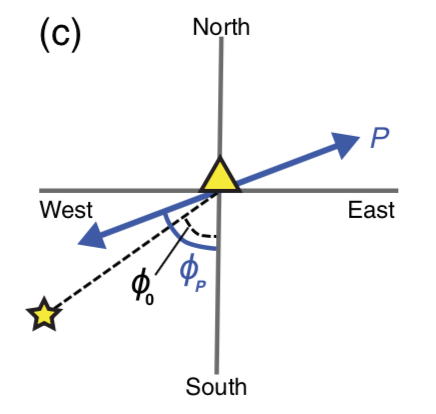 Instrument gain problem
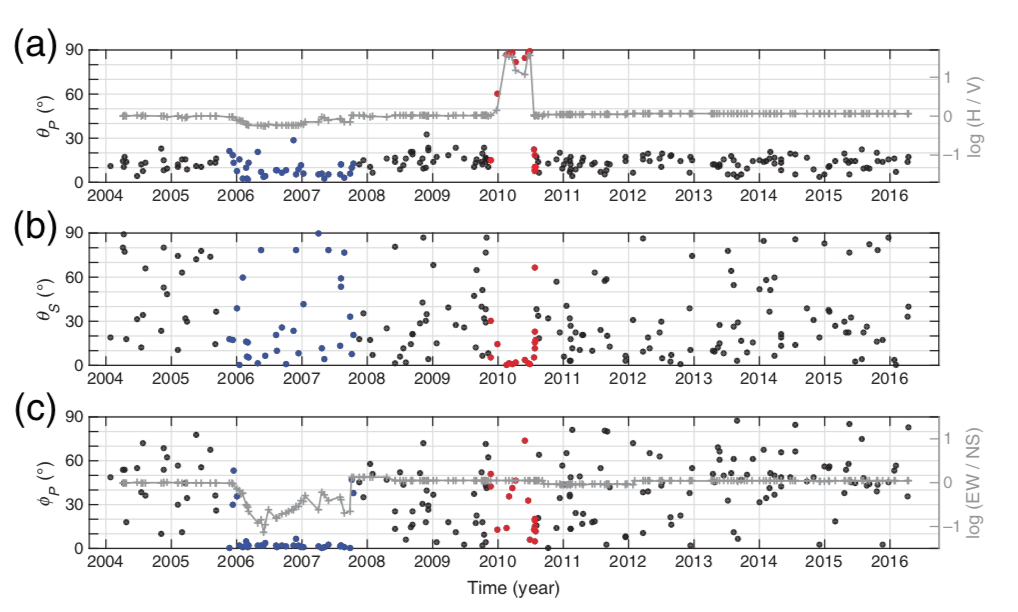 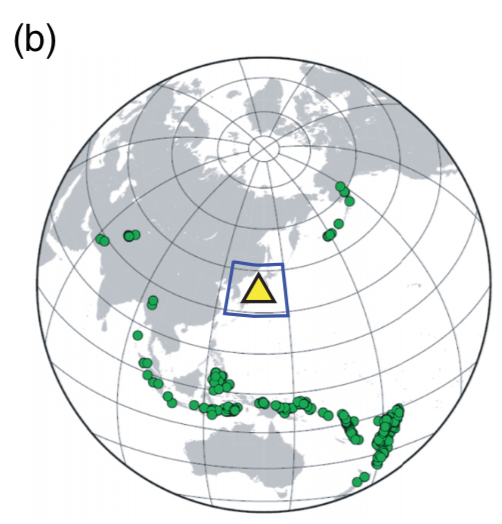 Park and Ishii, 2019, SRL
Outline
Introduction to seismograph

Clock error

Seismometer misorientation

Instrument gain problem

Waveform clipping
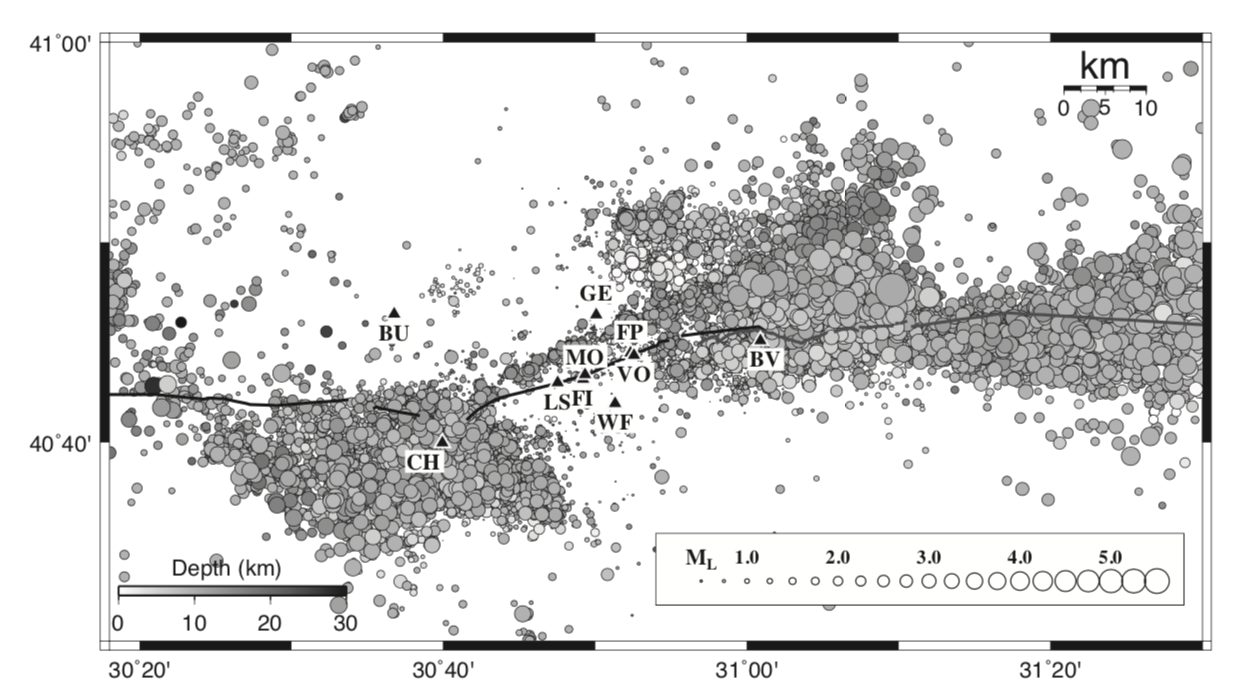 Waveform clipping
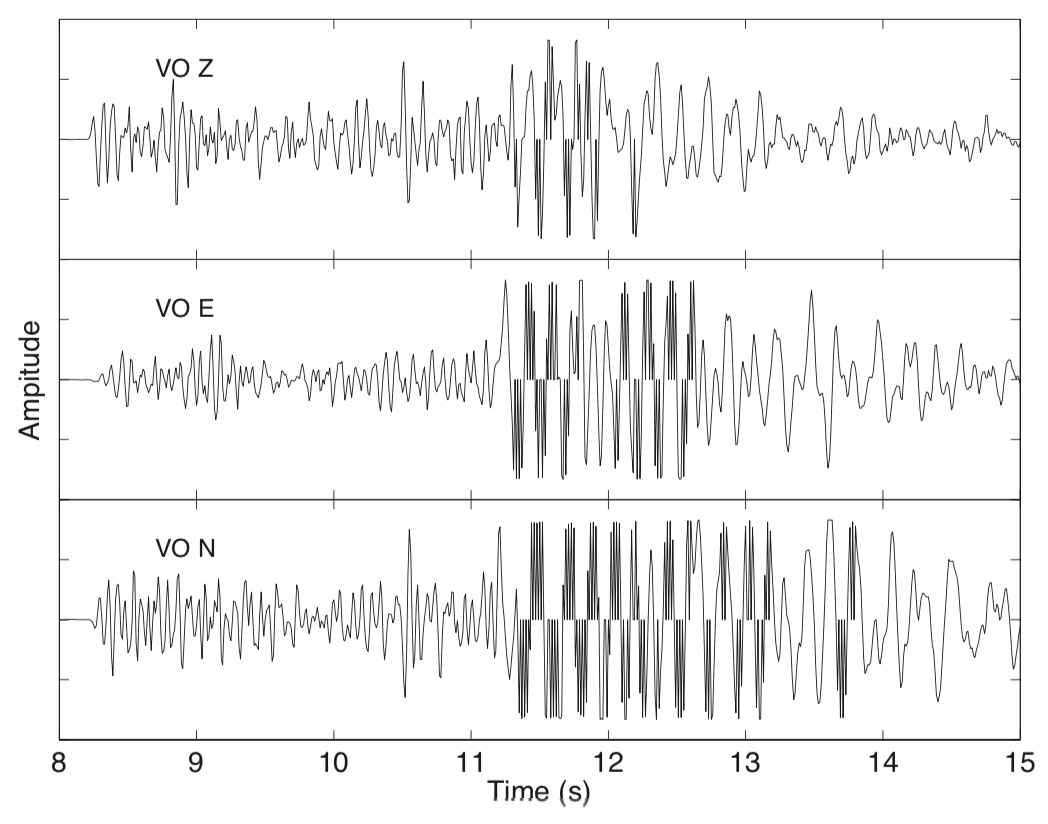 upper range
Features of clipped waveforms:
 
Clipped waveforms contain points with amplitude close to the upper range of the recorded data. 

Clipped points are in waveform portions with amplitude close to the peak value in the seismogram. 

Clipped points are located within waveform sections having large amplitude fluctuations. 

Clipped points have zero amplitude values. 

Data on both sides of a clipped point have the same sign or one neighboring point is also zero.
clipped points
Yang and Ben-zion, 2010, SRL
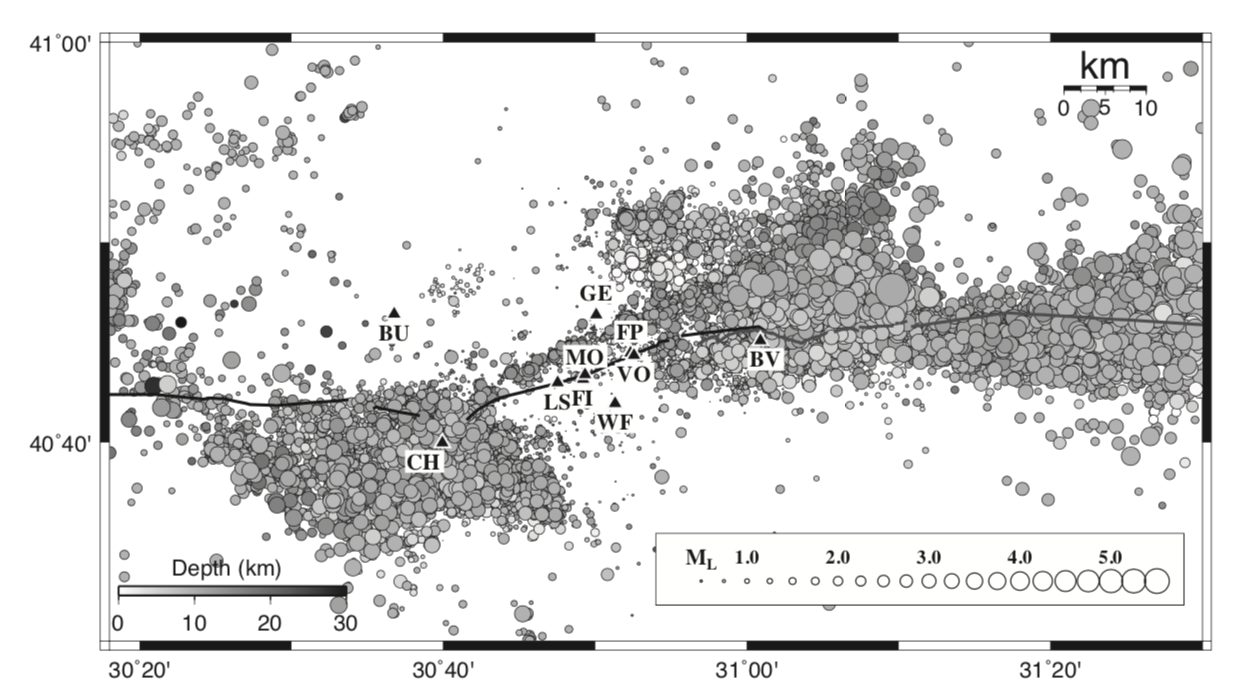 Waveform clipping
An automatic detection algorithm:
 
Treat waveforms with maximum amplitudes larger than a given threshold (e.g., 60% of the Observed Range) as potentially clipped waveforms.

For each potential clipped waveform, assume that points with zero amplitude, between the first and last samples with absolute values larger than 0.5 of the waveform peak amplitude, are tentatively clipped.

Require that clipped samples are bounded on both sides by points with the same sign or another zero. 

Require that the maximum or minimum value of ± 10 samples on either side of the candidate clipped points is larger than 0.8 of the waveform peak amplitude.
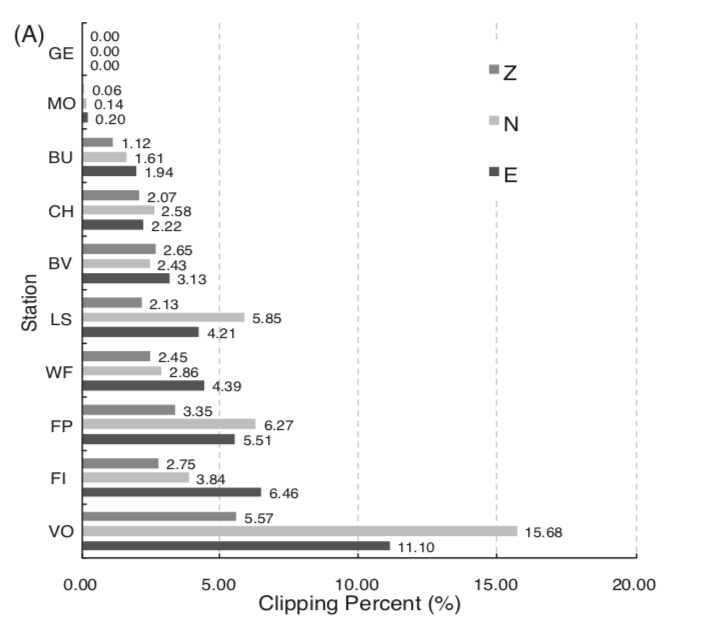 Yang and Ben-zion, 2010, SRL
Conclusions
We introduce some seismological methods to detect and correct some  seismic instrument problems:
clock error
seismometer misorientation
instrument gain problem
waveform clipping

We have to be very careful to do data quality analysis before using them to study the seismic source and structures.